National 5 Applications of Maths
Factors affecting Income
Wages
Overtime and Commission
Deductions from pay
Wage Slips
Calculating Tax Bands
Exam Questions
Income
National 5 Applications of Maths
Wages
Example 1: Alan works at a construction site. He earns £8.40 an hour and works 30 hours a week. Calculate how much Alan will earn in one week.
Income
National 5 Applications of Maths
Example 2: Olivia works in a care home. She earns £12.10 an hour and works 35 hours. 
Calculate how much she earns in a week?
Using that there is 52 weeks in a year. How much will she earn in one week?
Income
National 5 Applications of Maths
Example 3: Erin earns £7.50 an hours and works 150 hours in one month.
Calculate how much Erin will earn in one month.
If Erin works the same amount every month, how much will she earn in a year?
Income
National 5 Applications of Maths
Example 4: Ryan earns £35,880 a year. Calculate how much Ryan earns in one week.
Income
National 5 Applications of Maths
Overtime and Commission
Overtime – 	This is extra hours worked which can mean you get paid extra. This 		includes double time and time and a half.
Commission – 	 Certain jobs allow you to take a percentage of what you sell 			 as payment
Income
National 5 Applications of Maths
Example 1. Colin is paid £8.20 an hour and is also paid on commission of 7% for every TV he sells. He is paid weekly. Calculate how much Colin will earn this week?
Income
National 5 Applications of Maths
Example 2. Jill is paid £8 an hour. She works 24 hours from Monday to Friday. With a further 10 hours on the weekend.
Jill is paid ‘time and a half’ during the weekend.
Income
National 5 Applications of Maths
Example 3: Wendy works for a standard wage of £10.40 an hour.
Her contract is 35 hours and gets double time on any hours after that.
In a week she works 43 hours how much will she make?
Income
National 5 Applications of Maths
Deductions From Pay
Common examples from deduction although there are more.
Income Tax – 		As you earn money, part of your wage goes to the 					government
National Insurance – 	Another part of tax, it is related to paying for sick days and 			state pensions.
Superannuation– 	Part of saving for pensions.
Income
National 5 Applications of Maths
Deductions of Pay
Example 1: Joe earns £2145 a month. His annual deductions total to £3948. 
Calculate his monthly take home pay.
Income
National 5 Applications of Maths
Example 2: Greta earns £18,560 a month.
Her annual deduction are as follows
Income Tax - £1140
Superannuation - £670
National Insurance - £955
Use this to calculate Greta’s weekly take home pay.
Income
National 5 Applications of Maths
Example 3: Ivan works 40 hours a week £13.60 an hour.
His income tax every week is £72.40
His national insurance is £48.20 paid weekly
His superannuation is 5% of his wage. 
Calculate his weekly take home pay
Calculate his annual take home pay
Income
National 5 Applications of Maths
Wage Slips Example 1: Complete all the missing boxes from the following pay slip.
Income
National 5 Applications of Maths
Example 2: Jane receives a weekly pay slip. She earns £7.50 an hour. This week she works 45 hours. Use this and the information to calculate Jane’s national insurance contributions.
Income
National 5 Applications of Maths
Example 3: Paula receives a monthly pay slip. She earns £35,800 a year. She makes £175 a month on commission. He income tax is 10% of her total income. He Superannuation is 12% of her wage. While her national insurance contribution is £88.90 a month. Fill in Paula’s wage slip and calculate her take home pay.
Income
National 5 Applications of Maths
Calculating tax bands.
A common question in national 5 is to calculate someone’s national insurance contributions based on what they earn.

It takes into account thresholds.
Example the first £17,500 you contribute 0% to national insurance. 
After that it money is contributed at 12%
So if you earn £18,000
the first £17,500 you earn you pay nothing so what’s left?
£500, which you contribute 12% to national insurance
12% of 500 is £60, so that is the contribution.
Income
National 5 Applications of Maths
Tax Bands
Example 1: Kerry works as a waitress. Her annual salary £28,800

National Insurance is calculated on a person’s salary before deductions such as pension contributions.

Calculate Kerry’s national insurance contributions.
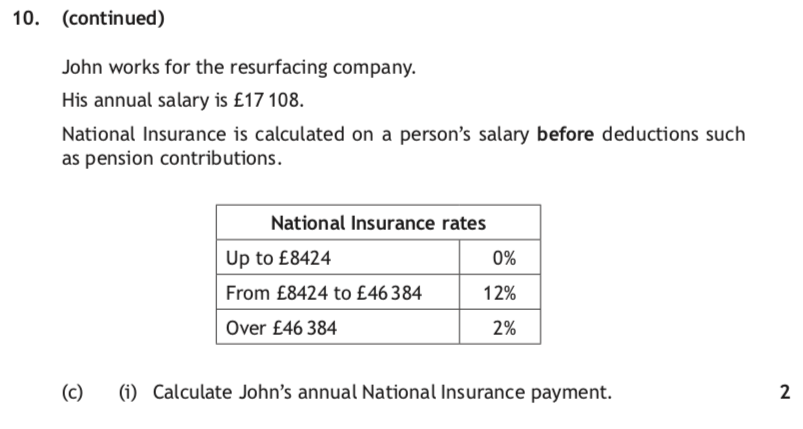 Income
National 5 Applications of Maths
Example 2: Martin works an accountant. His annual salary £62,700

National Insurance is calculated on a person’s salary before deductions such as pension contributions.

Calculate Martin’s national insurance contributions.
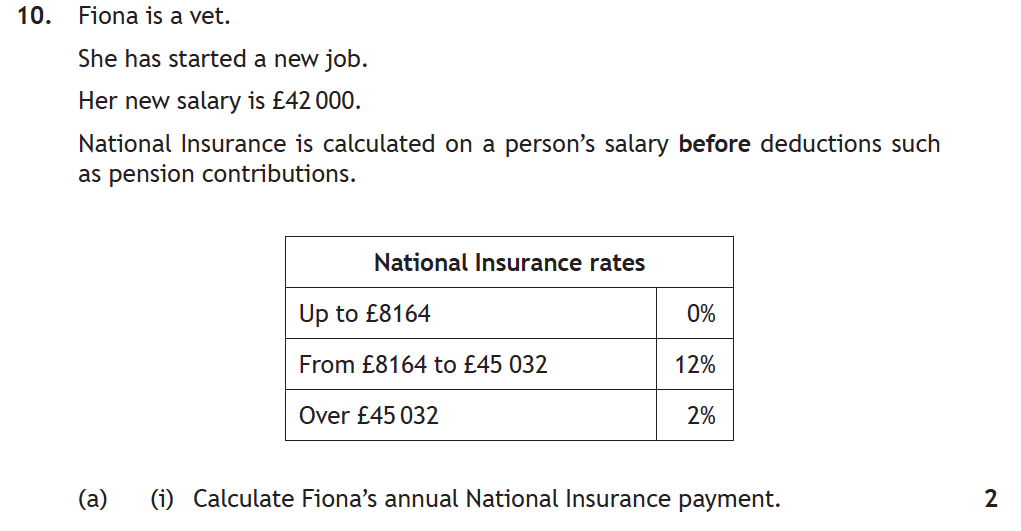 Income
National 5 Applications of Maths
Example 3: Amy works a solicitor. Her annual salary £59,640

National Insurance is calculated on a person’s salary before deductions such as pension contributions.

Calculate Amy’s income after national insurance is calculated.
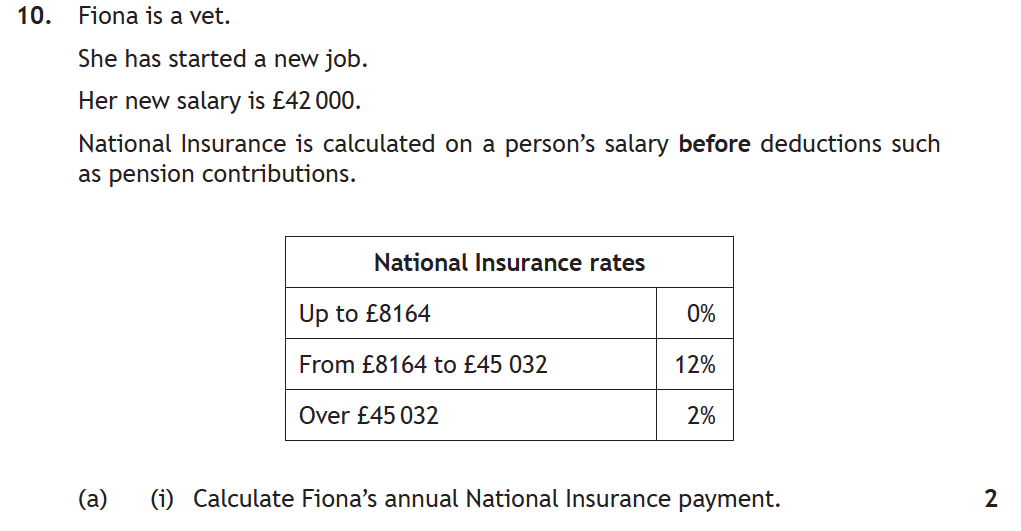 Income
National 5 Applications of Maths
Exam Questions
NON - Calculator
Example 1: Iona works in a bank
The table below shows the hours that Iona has worked this week.







Her basic hourly rate is £14.80
Hours between 6pm and 7am are paid at time and a half.
Calculate her total pay this week?
Income
National 5 Applications of Maths
Example 2: Karen works a Waitress. Her annual salary £24,560

National Insurance is calculated on a person’s salary before deductions such as pension contributions.

a)Calculate Karen’s national insurance contributions.
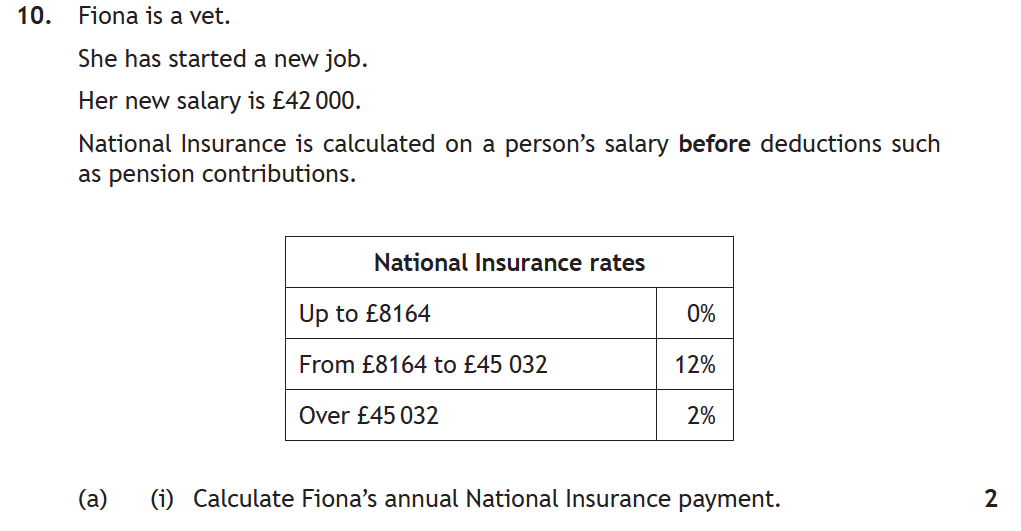 Income
National 5 Applications of Maths
Example 2: Karen works a Waitress. Her annual salary £24,560

National Insurance is calculated on a person’s salary before deductions such as pension contributions.

b) Karen also pays £1,840 in Income tax and £971 in superannuation. Calculate Karen’s take home pay?
Income
National 5 Applications of Maths
NON - Calculator
Example 3: Frank works in a shop. His is paid £9.80 an hour. He works 40 hours this week.

His national insurance contributions are £42.50 and his income tax payments are £31.88. Calculate Frank’s take home pay.